マンホール内設置型
無線テレメータ装置
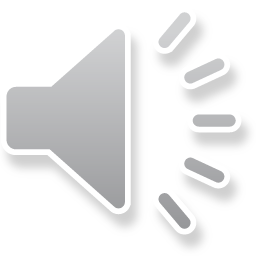 有限会社コムテック創研
このプレゼンの音声は、音読さんを利用しております。
[Speaker Notes: これより、有限会社コムテック創研が開発しております、マンホール内設置型無線テレメータ装置の説明を致します。]
(有)コムテック創研の紹介
設立：平成10年8月（今年25周年）
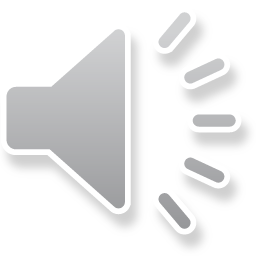 業務内容： ・遠隔監視制御設備　・中央監視設備　・監視カメラ
　　　　　 　設備等のシステム開発及び設置工事、保守業務
主なユーザー：沖縄県企業局、各市町村水道事業体
　　　　　　　那覇港管理組合、那覇市南風原町環境施設組合
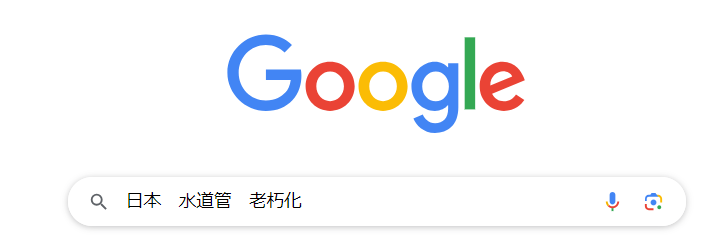 【初めに】
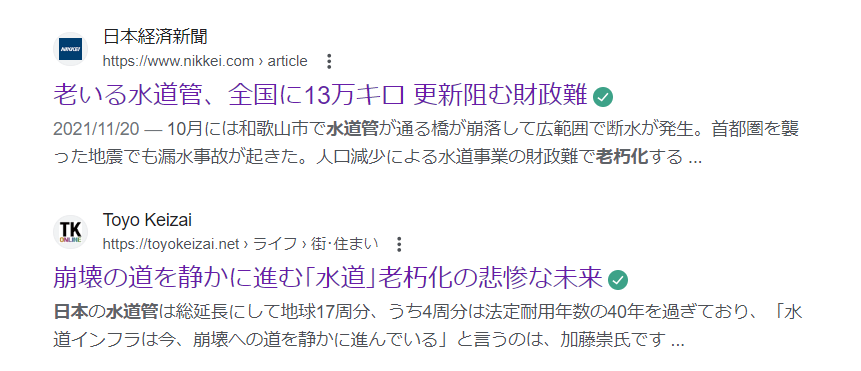 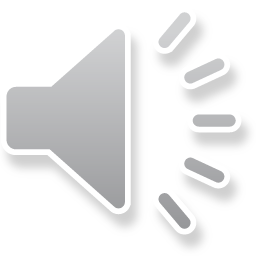 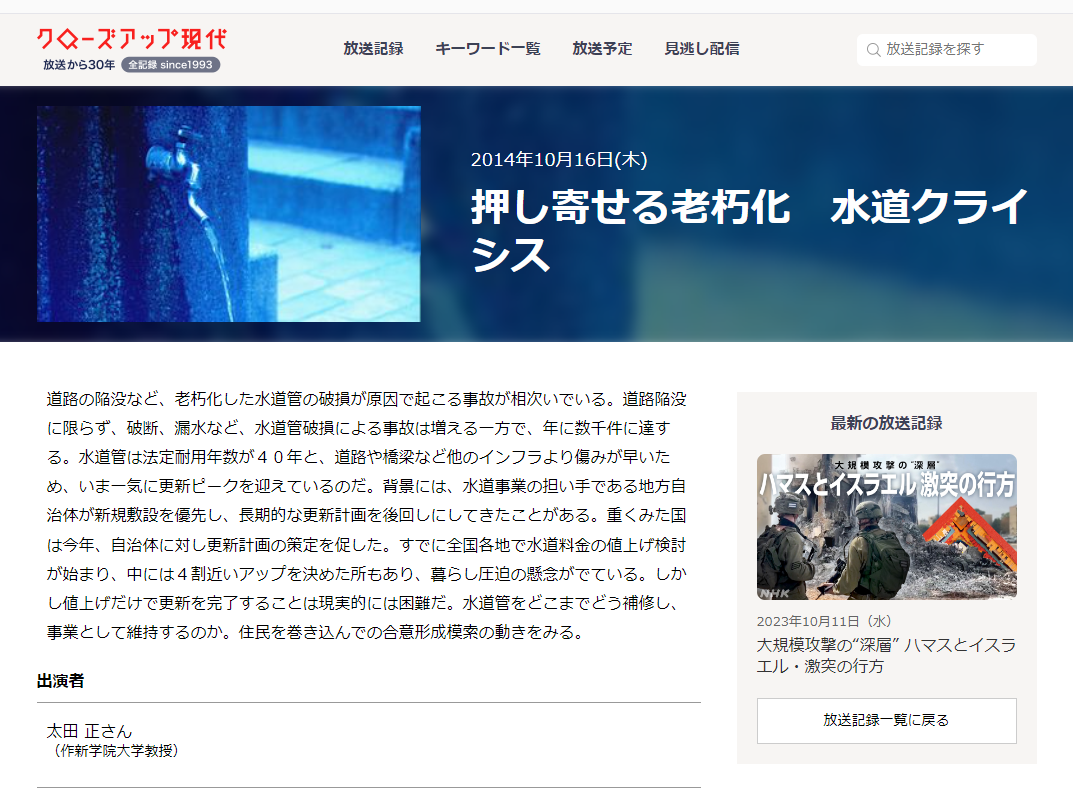 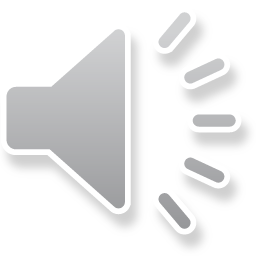 【従来型テレメータ装置の概要】
ネットワーク網
受電
テレメータ装置
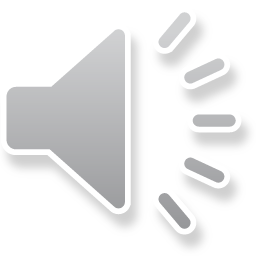 マンホール
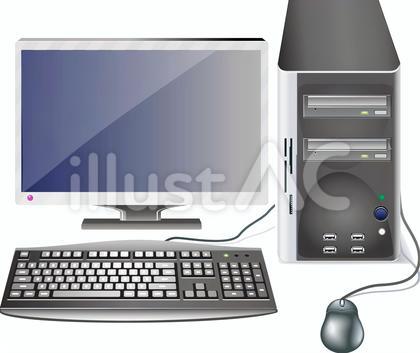 接続箱
埋設配管、配線
浸水検知センサー
圧力センサー
顧客サーバー
流量計
弊社、漏水検知システム納入実績（有線式）
圧力
【無線式テレメータ開発の背景】
１）漏水検知システムを導入した事業体では、成果を出しているが、導入コストが
　　ネックとなり、遅々として普及しない現状がある。
２）通常の有線式テレメータ装置のシステムでは、土木工事や電気工事に要する
　　期間が長いだけでなく、付近住民の日常生活に影響をあたえている。
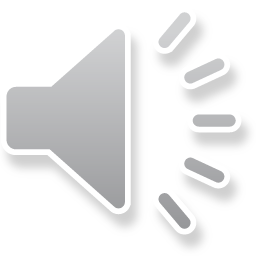 ３）漏水検知システムを普及させる為にはテレメータ装置の筐体のコンパクト化、
　　外部電源を不要とする必要がある。
４）従来の漏水検知システムは、比較的に大きなマンホールに高価な流量計を設置
　　する必要があるが、小さなマンホールにも設置する事が出来る安価な流量計と
　　接続できるシステムにすればトータル的に大幅なコストダウンと工期短縮が可
　　能となる。
無線式テレメータ装置の開発が必要
【無線式テレメータ装置の概要】
クラウドサーバー
太陽光パネル
テレメータ装置
親局
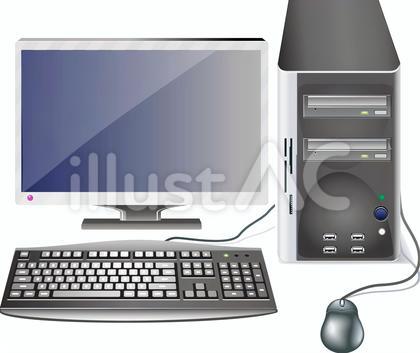 子局
浸水検知センサー
圧力センサー
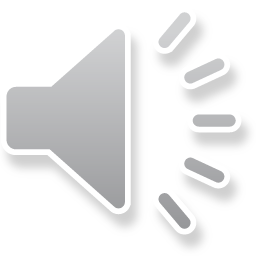 顧客パソコン
流量計
両方式の比較表
圧力
ご清聴ありがとうございました。
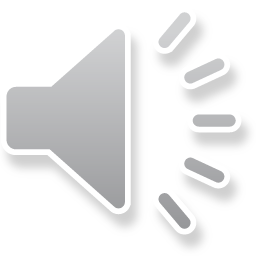 今後も、ご意見等をお聞かせ頂ければ幸いです。